23 yo w/ widespread liver metastasis
HingKiu Chan, MS4
1st Case Presentation
Patient Information
RH is a 23 yo G2P0101 F who is 19 wks pregnant who presents with 10 days of non-stop abdominal pain. Pain is RUQ, worse with eating, dull with sharp breakthrough. The pain was previously intermittent. Previous pregnancy complicated by preclampsia and c-section. Normal BM.
CT A/P 3 years ago for L2 vertebral body burst fracture; otherwise normal
Abdominal US in ED demonstrated widespread focal and confluent hypoechoic lesions with a target appearance most consistent with widespread liver metastases
CT Abdomen WO Contrast
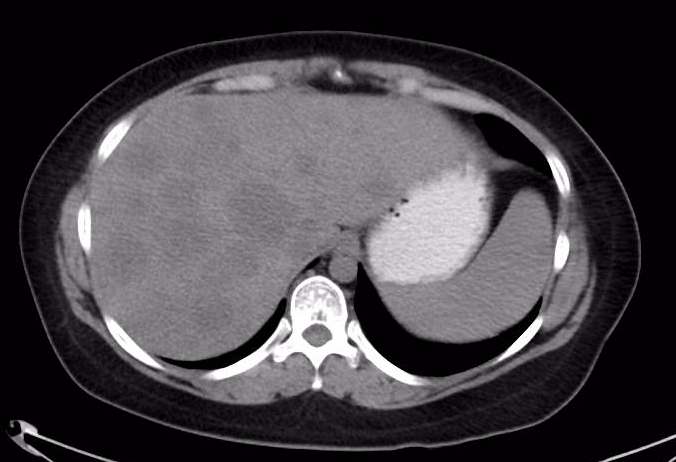 [Speaker Notes: Inumerable hypodense hepatic lesions throughout the liver]
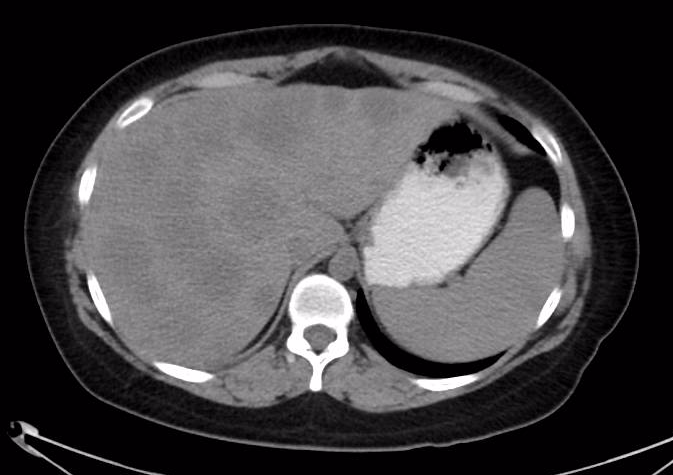 [Speaker Notes: Inumerable hypodense hepatic lesions throughout the liver]
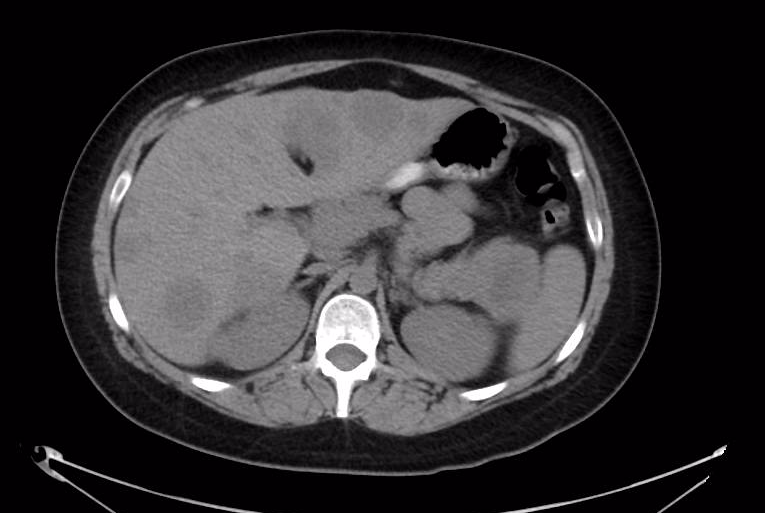 [Speaker Notes: In the pancreatic tail, there is a large mass measuring 4.8 x 3.9 x 6 cm with central cystic component]
[Speaker Notes: In the pancreatic tail, there is a large mass measuring 4.8 x 3.9 x 6 cm with central cystic component]
Hospital Course
Initial biopsy of the liver lesion revealed high grade carcinoma, cellular blue cell neoplasm. 
CT-guided FNA of pancreas revealed high-grade carcinoma that is morphologically identical to the liver biopsy
Diagnosis favor pancreatoblastoma with liver metastasis 
Subsequently underwent chemotherapy and stem cell transplant in 2015
Recently admitted to UVA for laparoscopic cholecystectomy c/b retained stone
CT features
Usually relatively well defined and heterogeneous due to solid and multilocular cystic components with enhancing septae
May demonstrate fine calcifications, similar to neuroblastoma
Most often at head of the pancreas
Hepatic metastases are hypodense
[Speaker Notes: From https://radiopaedia.org/articles/pancreatoblastoma]
Most Recent MRI (~2 years post treatment)
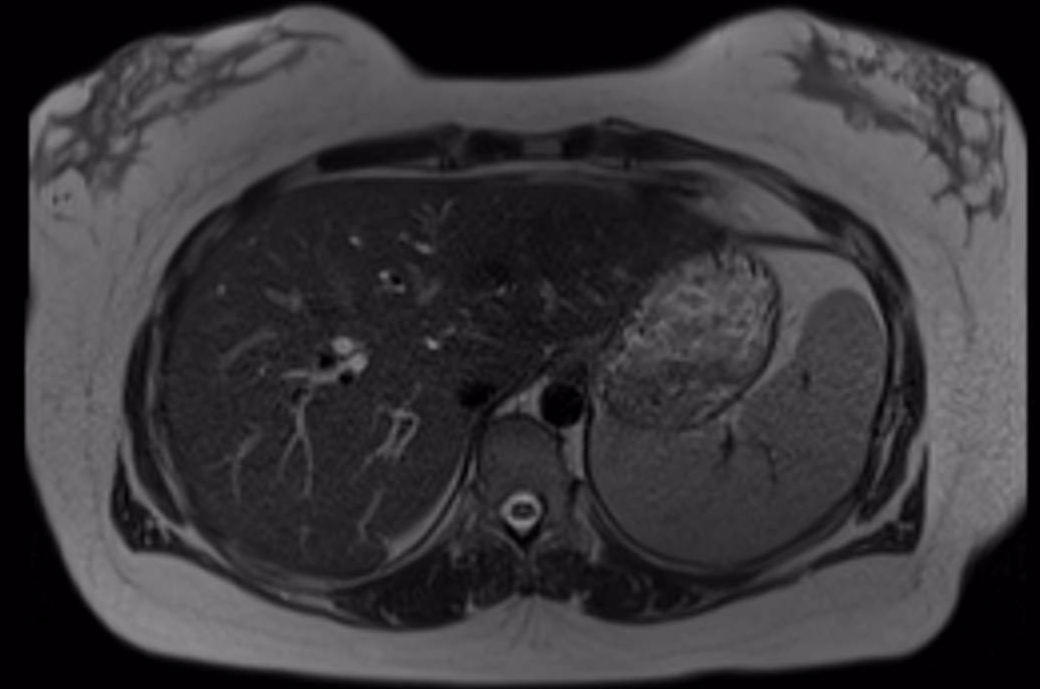 [Speaker Notes: Multiple hepatic hypoenchancing lesions throughout the liver which are unchanged after chemo. No new hepatic lesion]
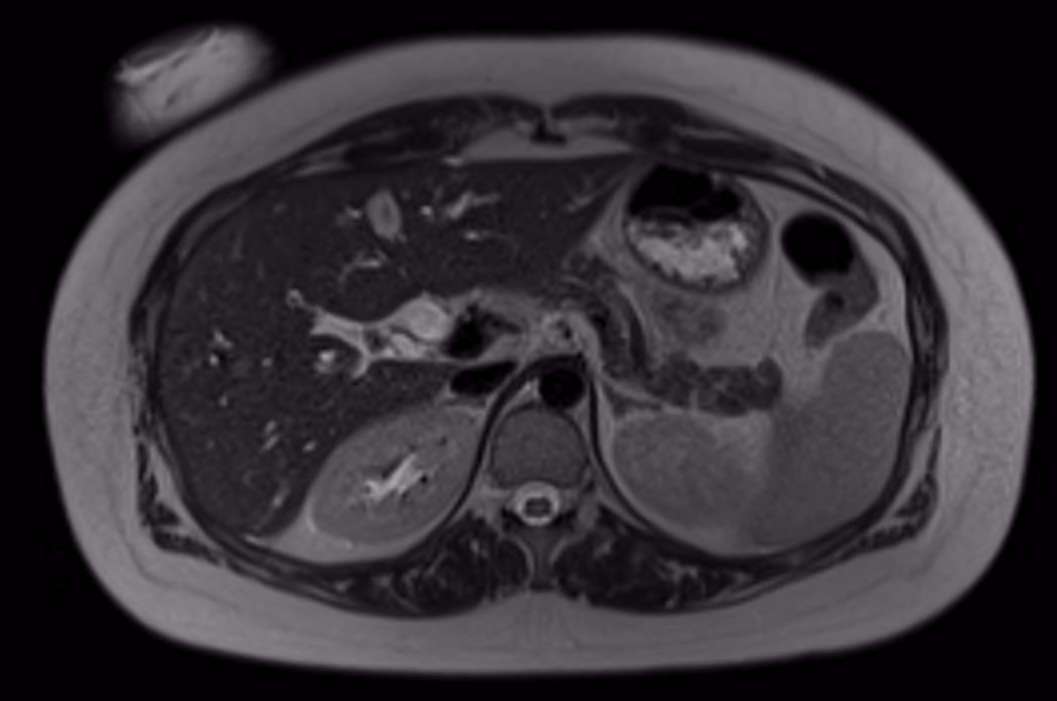 [Speaker Notes: Pancreas tail mass gone after chemo]
DDx
Solid pseudopapillary neoplasm (rarely metastasize)
Ewing’s sarcoma
Pancreatic acinar tumor
Neuroendocrine tumor
References
Roebuck DJ, Yuen MK, Wong YC, Shing MK, Lee CW et al. Imaging features of pancreatoblastoma. Pediatr Radiol. 2001; 31(7): 501-6.